20       16       25       12       1
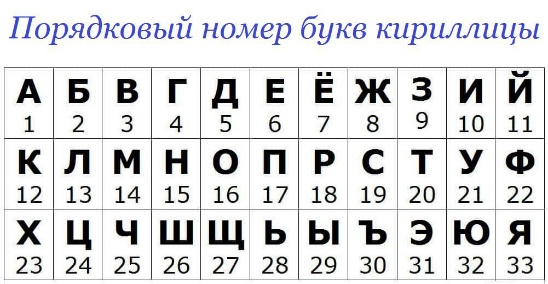 17   18   33  14   1  3313   10   15   10   33
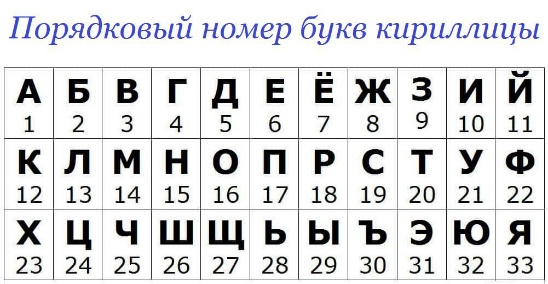 ОТРЕЗОК
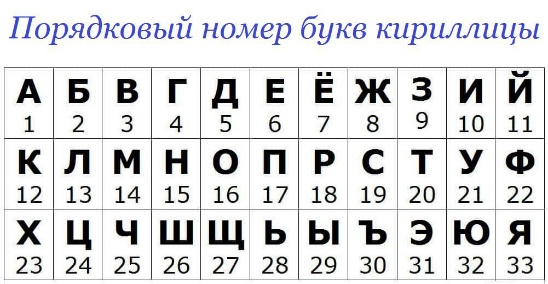 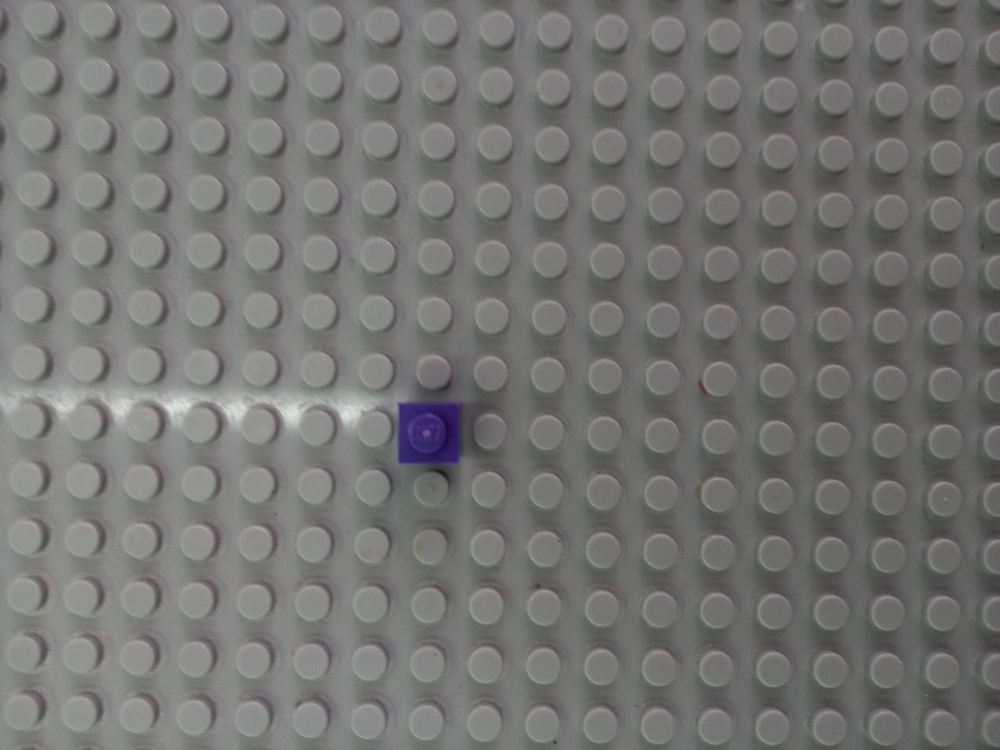 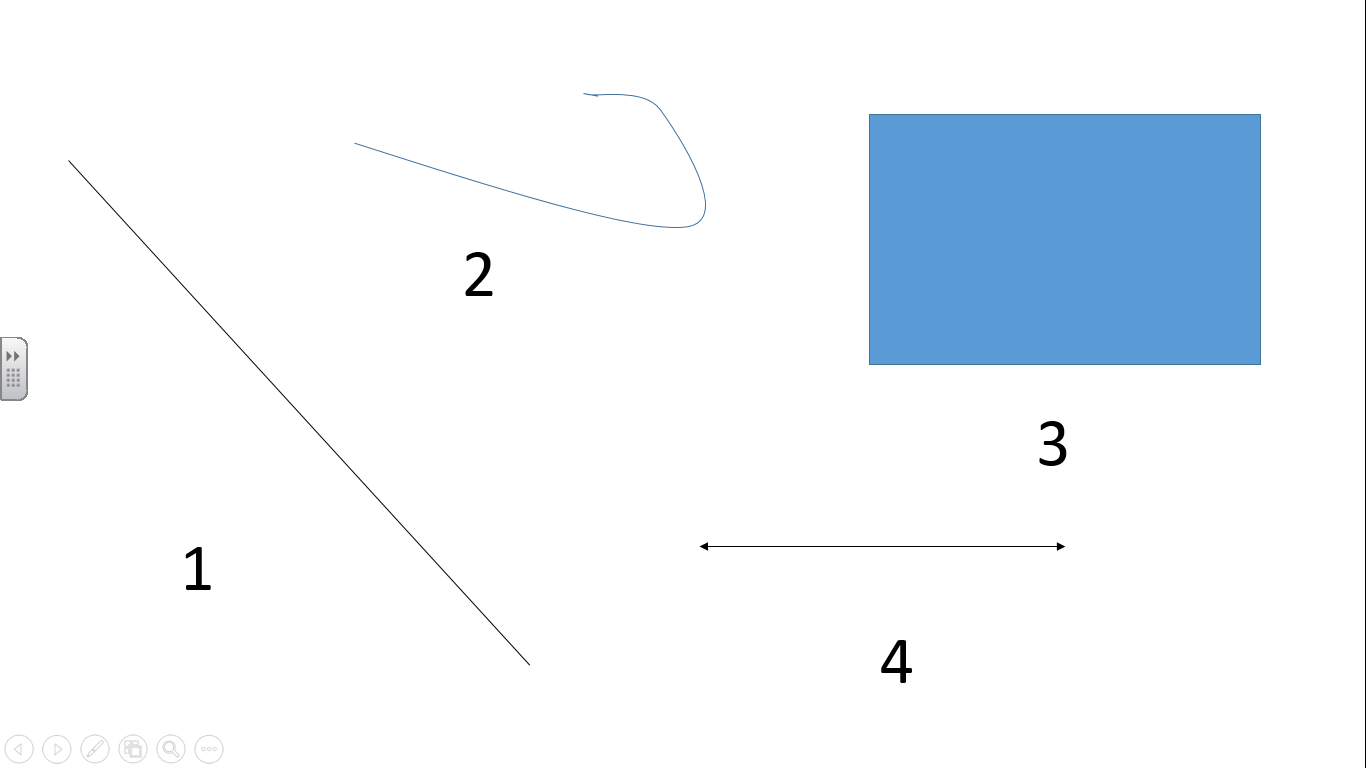 Знаю, что такое прямая линия, точка, отрезок.Мне трудно отличить отрезок от прямой линии.Не могу отличить отрезок от прямой линии.
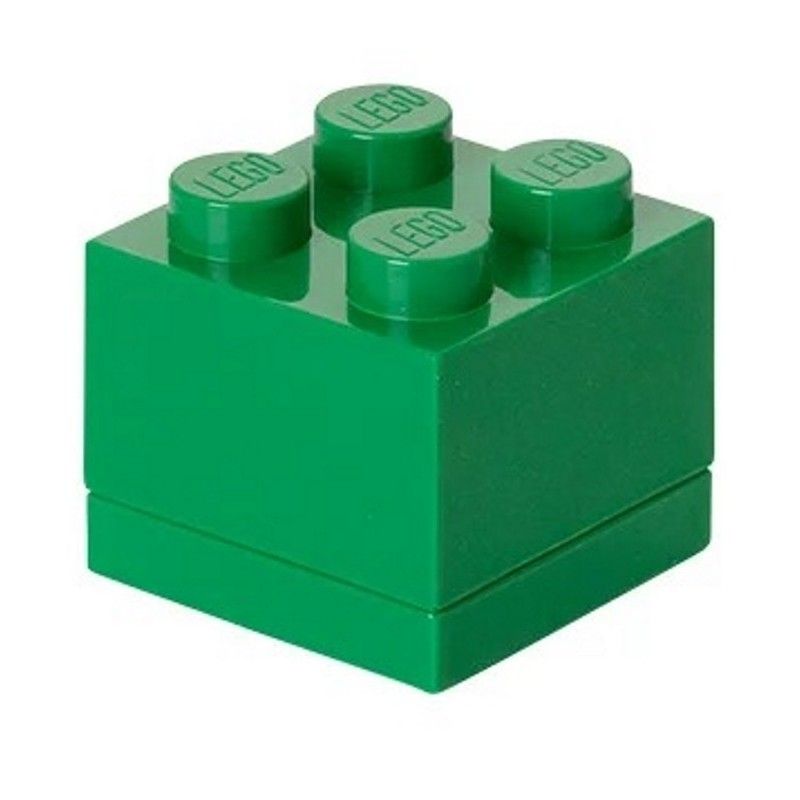 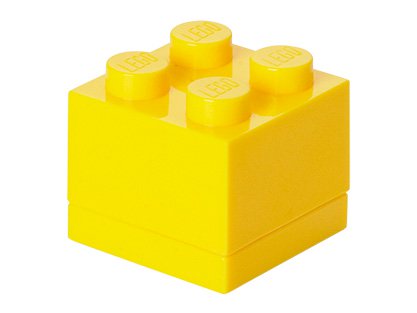 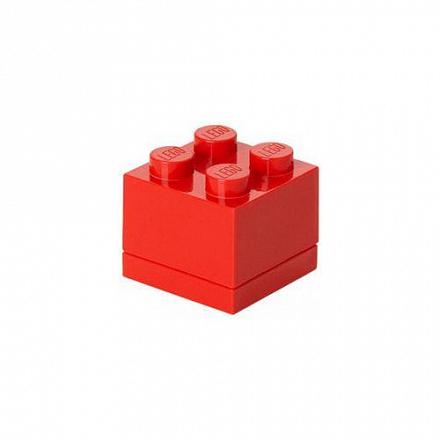